ЗВІТ ПРО ВИКОНАНУ РОБОТУ СТУДЕНТСЬКОЮ РАДОЮ ФАКУЛЬТЕТУ ММТАПА 2022-2023 Н.Р.
Протягом року висвітлювалась цікава та важлива інформація.
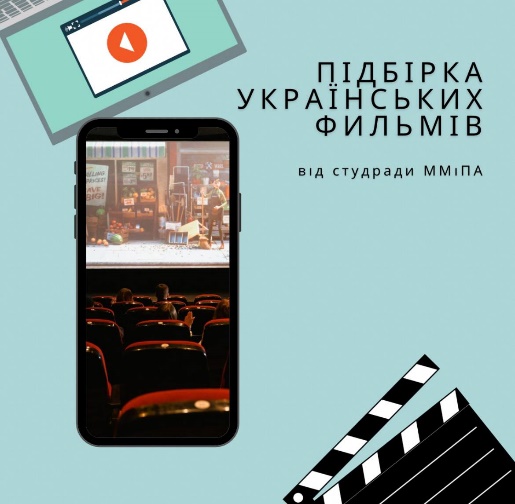 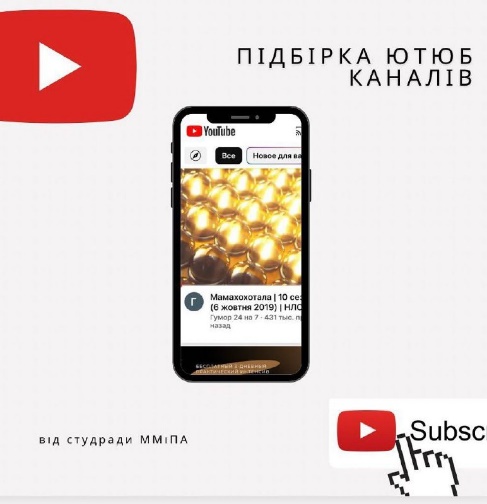 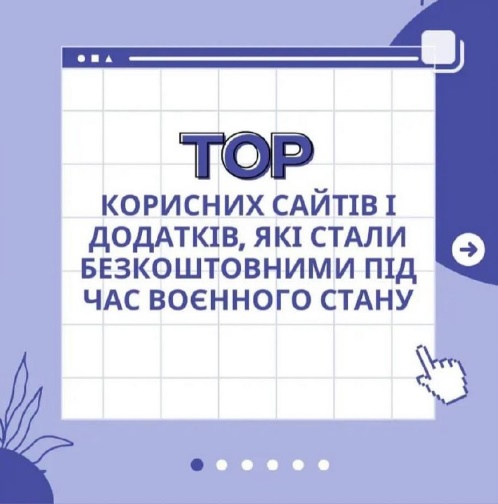 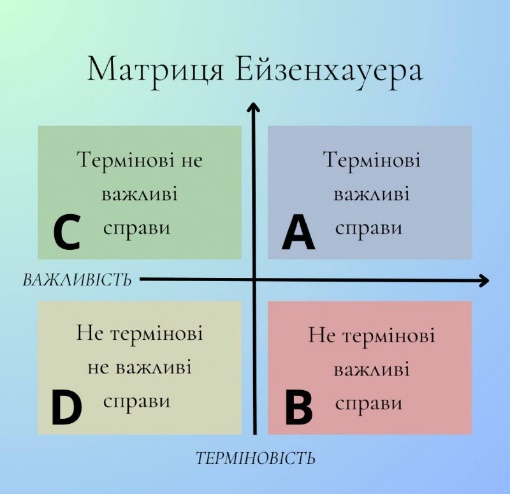 Книжковий клуб ММтаПА. Канал продовжив свою роботу
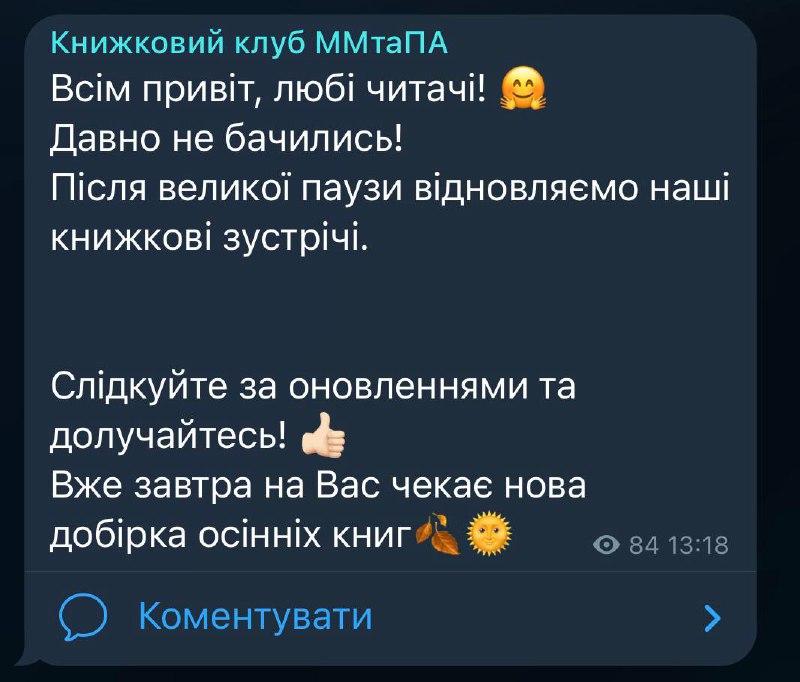 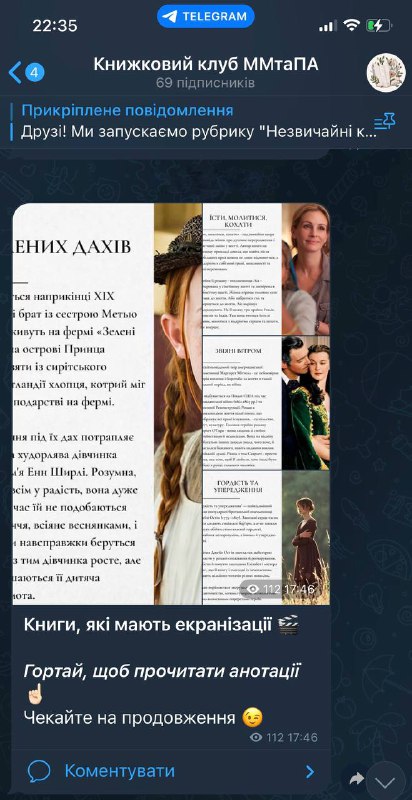 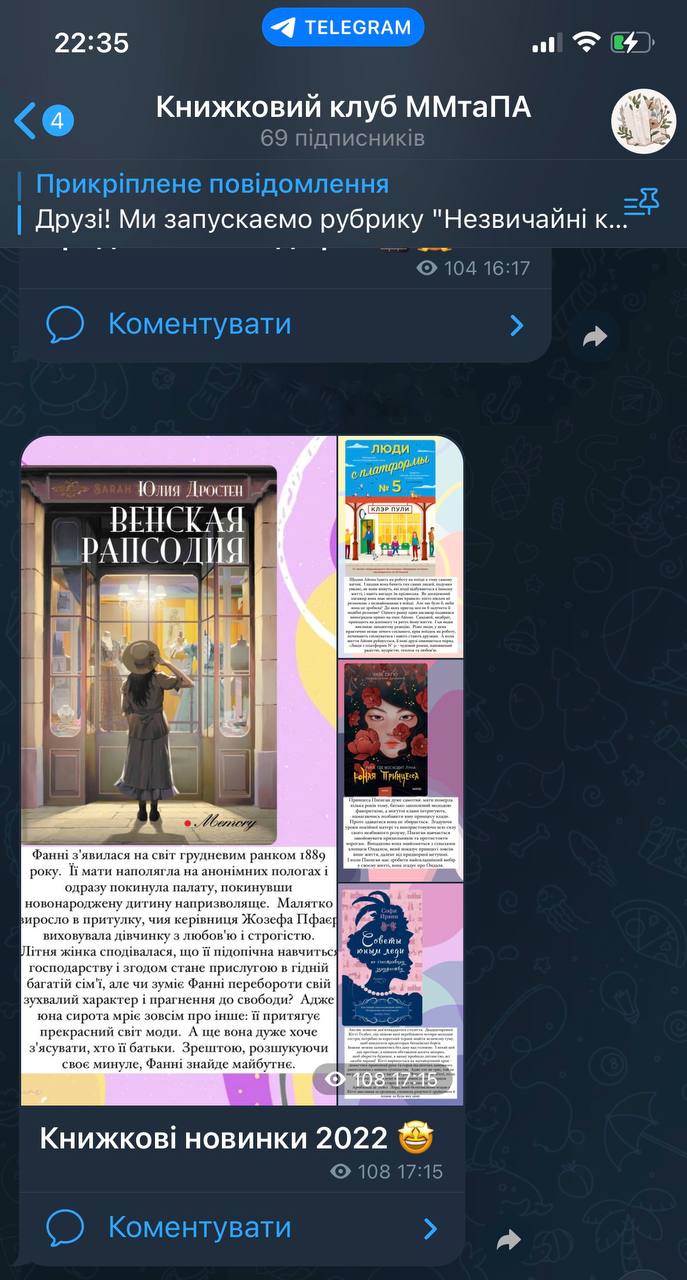 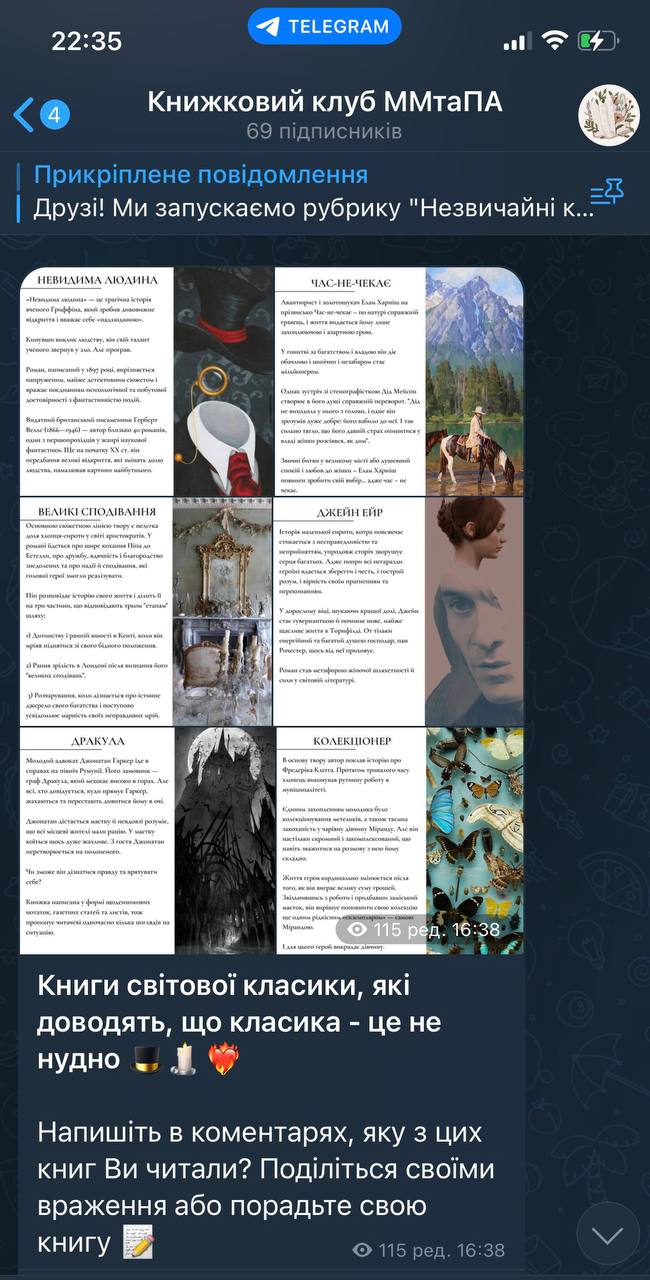 ЗИМОВИЙ ЧЕК ЛИСТ
На сторінці mmipa.ontu проходит новорічний чек лист, де кожен член студради ММтаПА дає різні завдання на новорічну тематику для підтримання духу та святкового настрою.
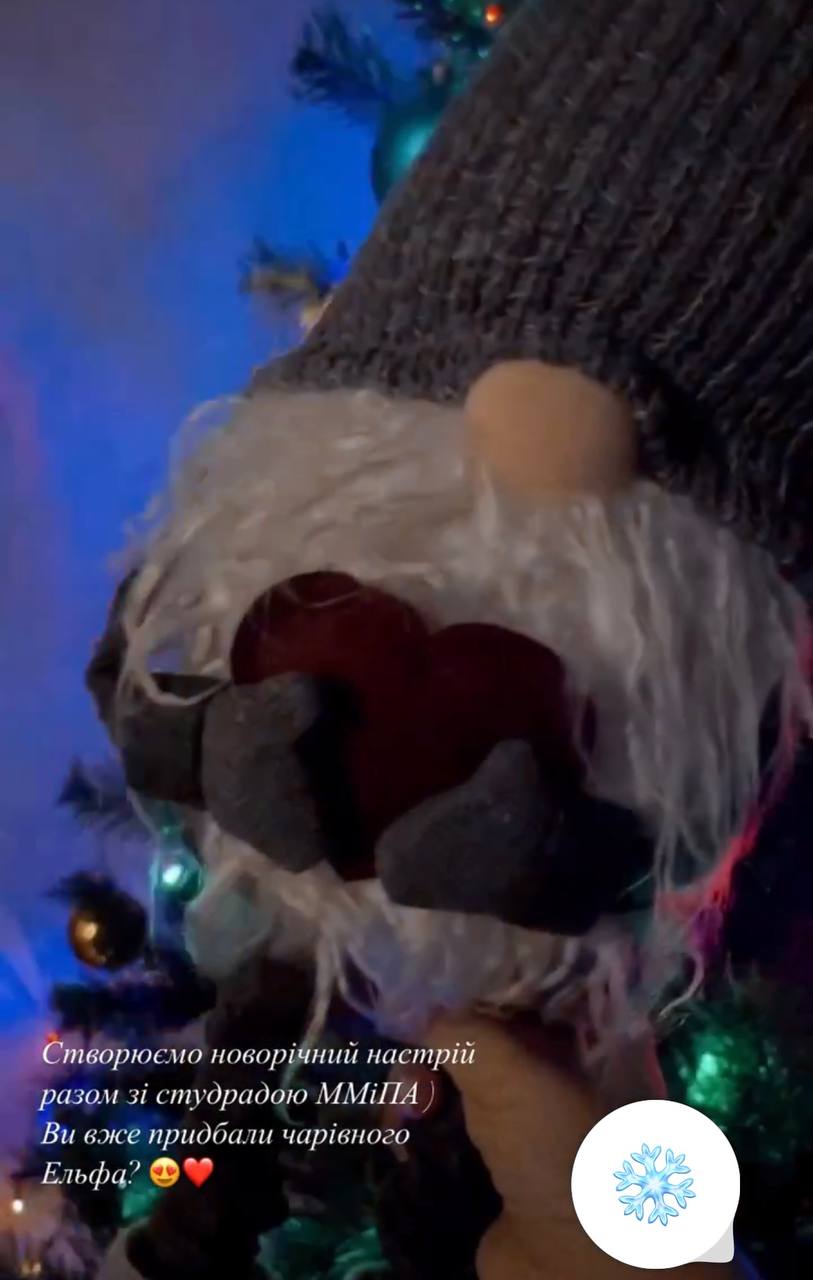 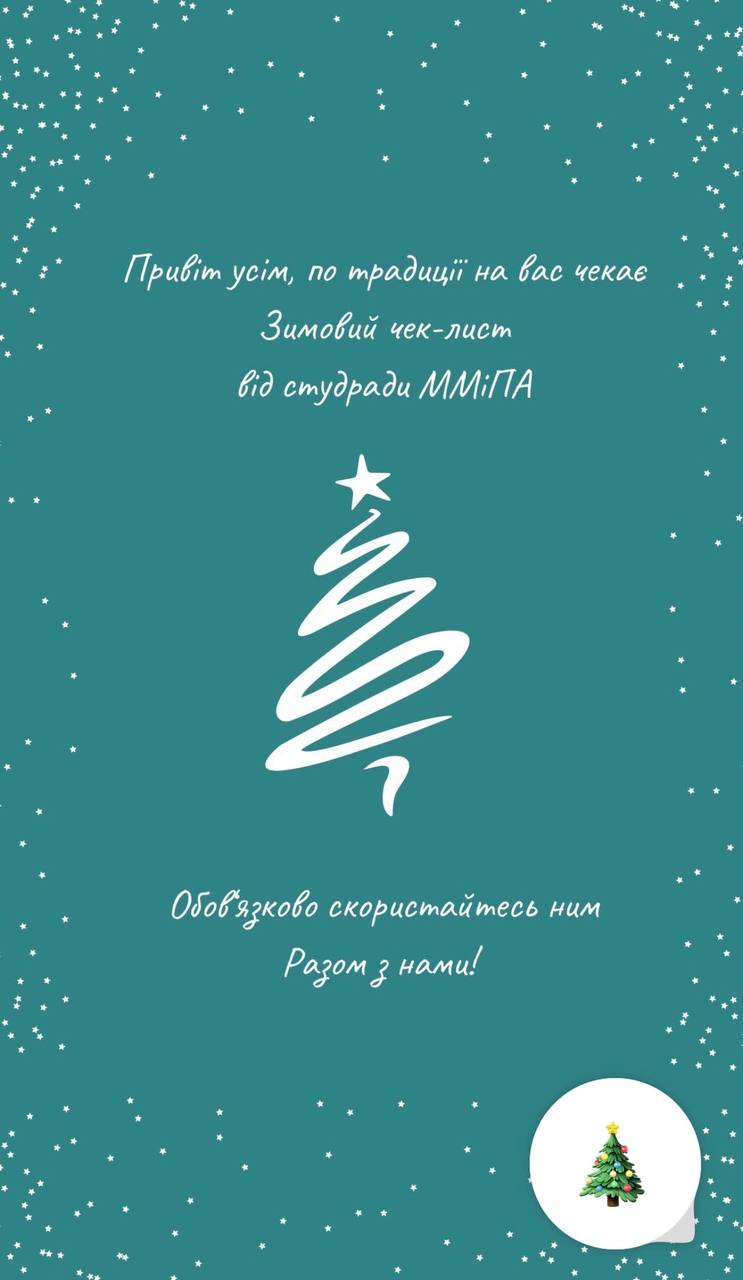 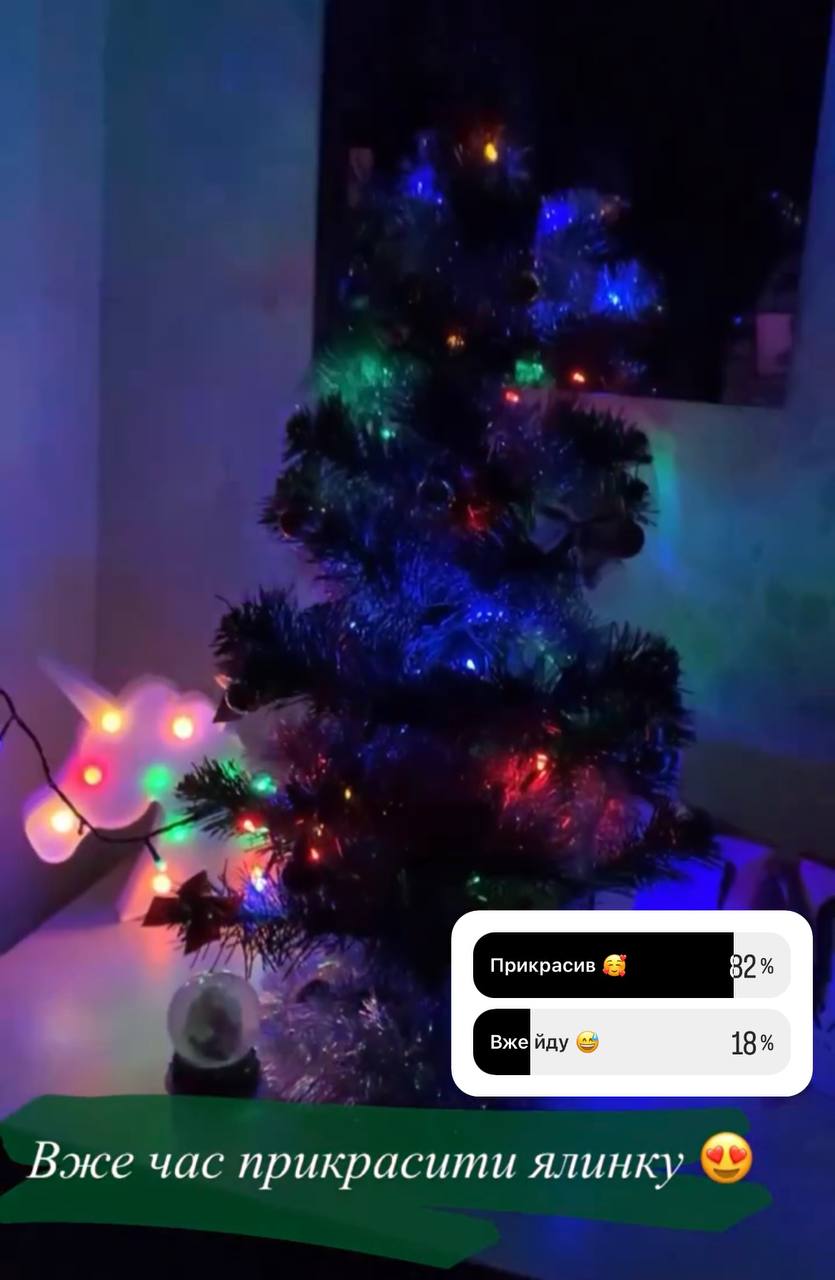 КОНКУРС «УКРАЇНСЬКА СИМВОЛІКА»
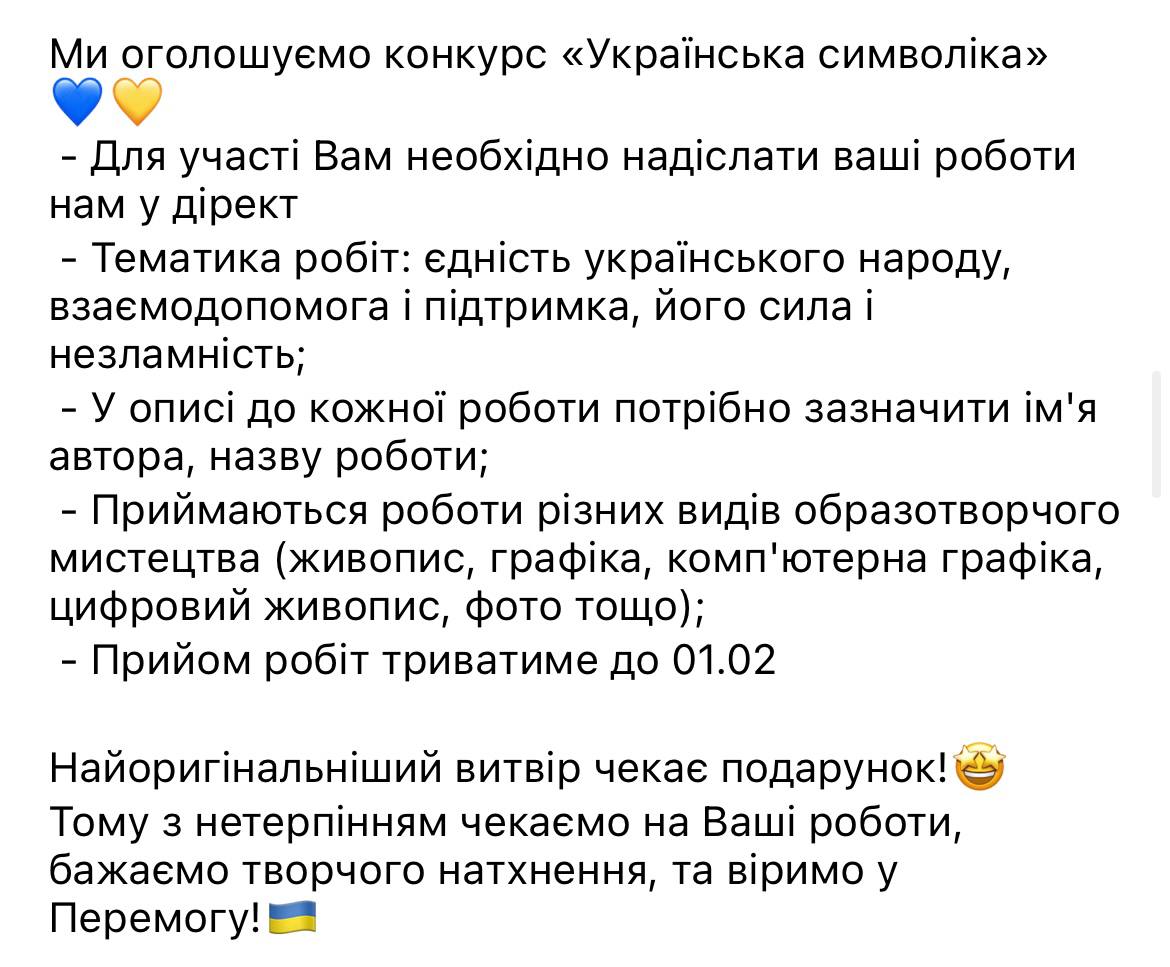 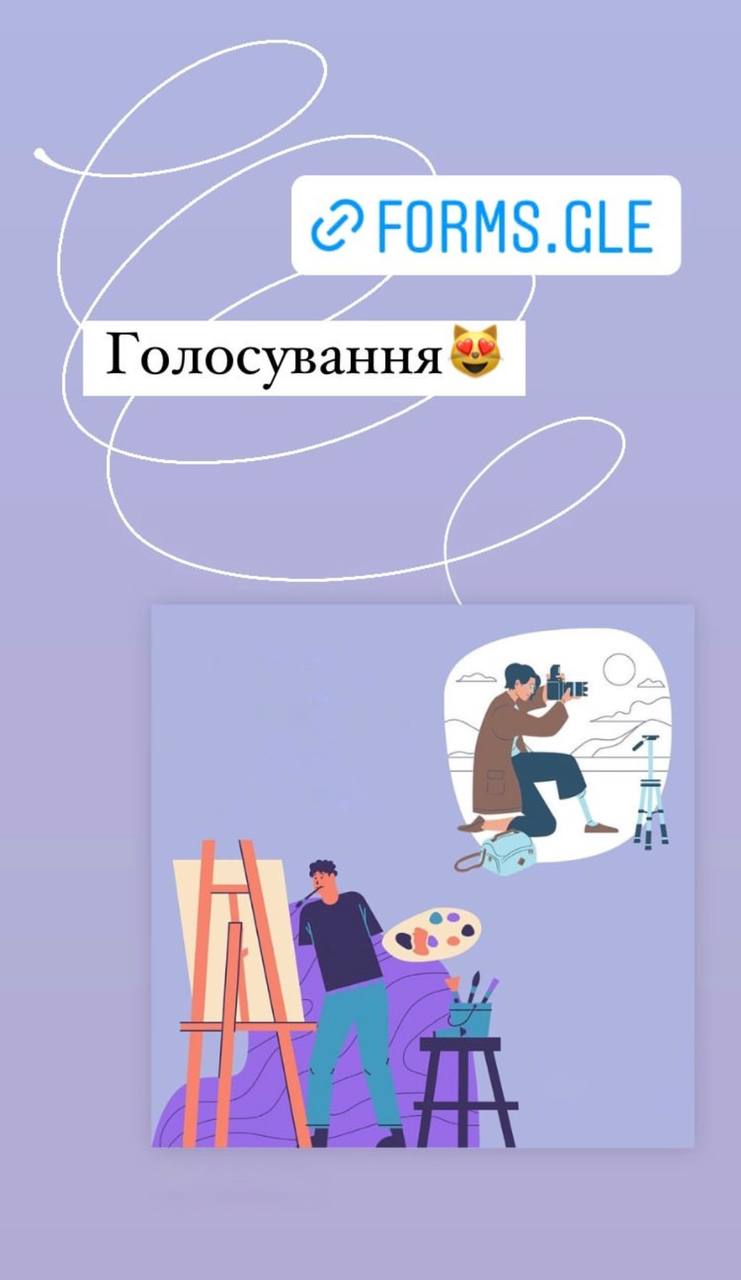 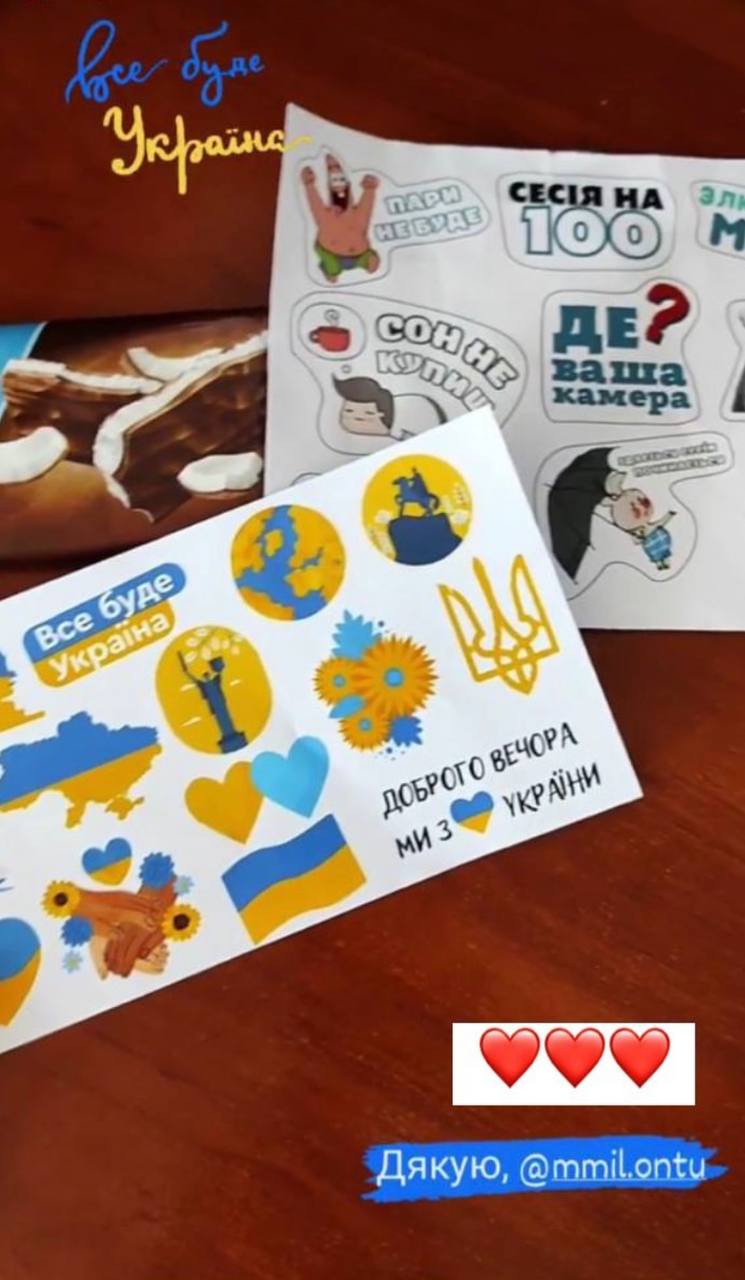 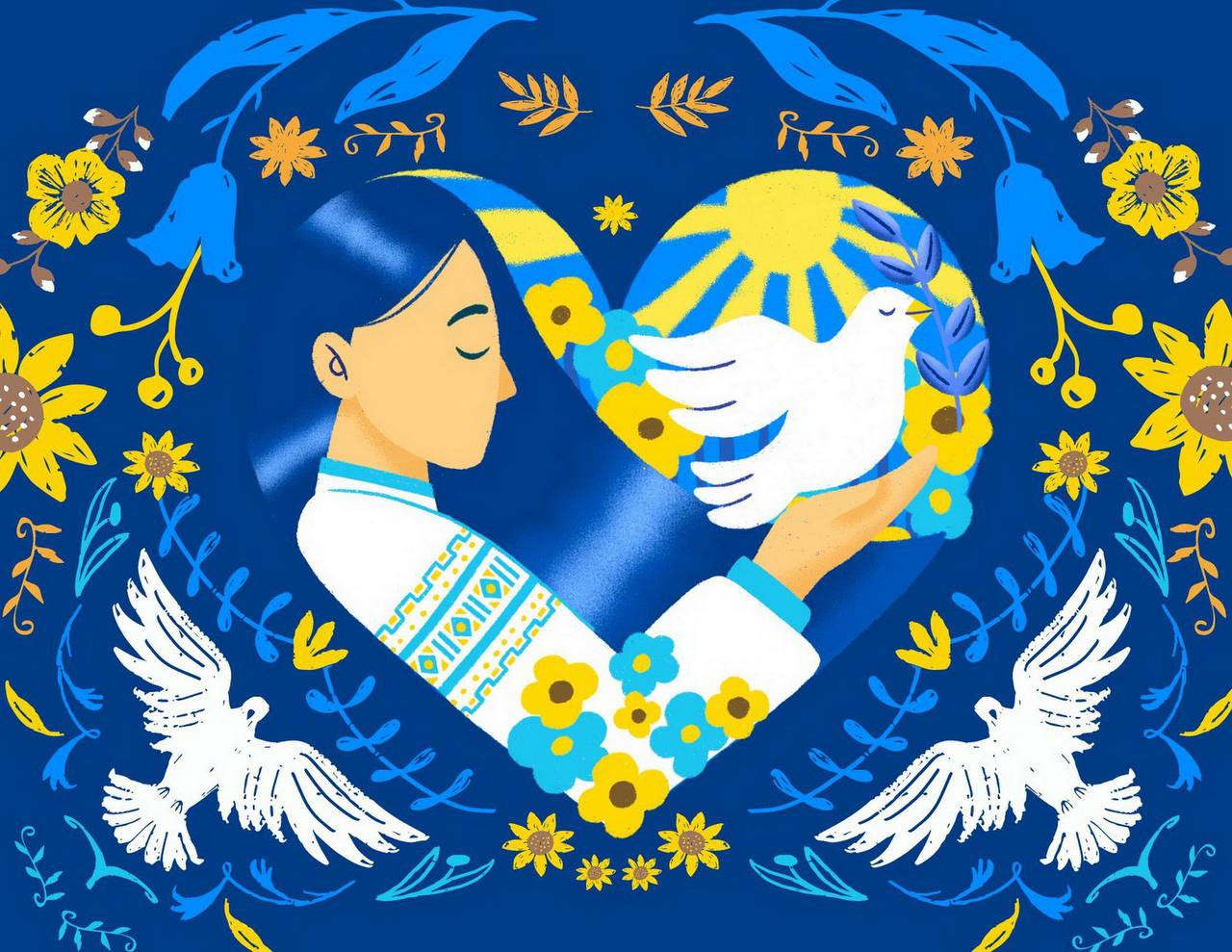 Студенти проявили активність та креативність. Провели голосування та визначили переможця, отримали зворотній зв’язок
Нова рубрика #хобі_від_ММтаПА.
Члени студради показали як важливо крім навчання та роботи займатись чимось для душі.
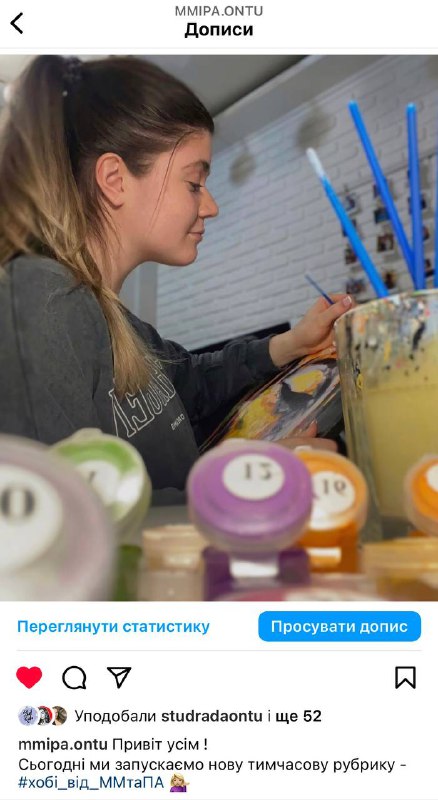 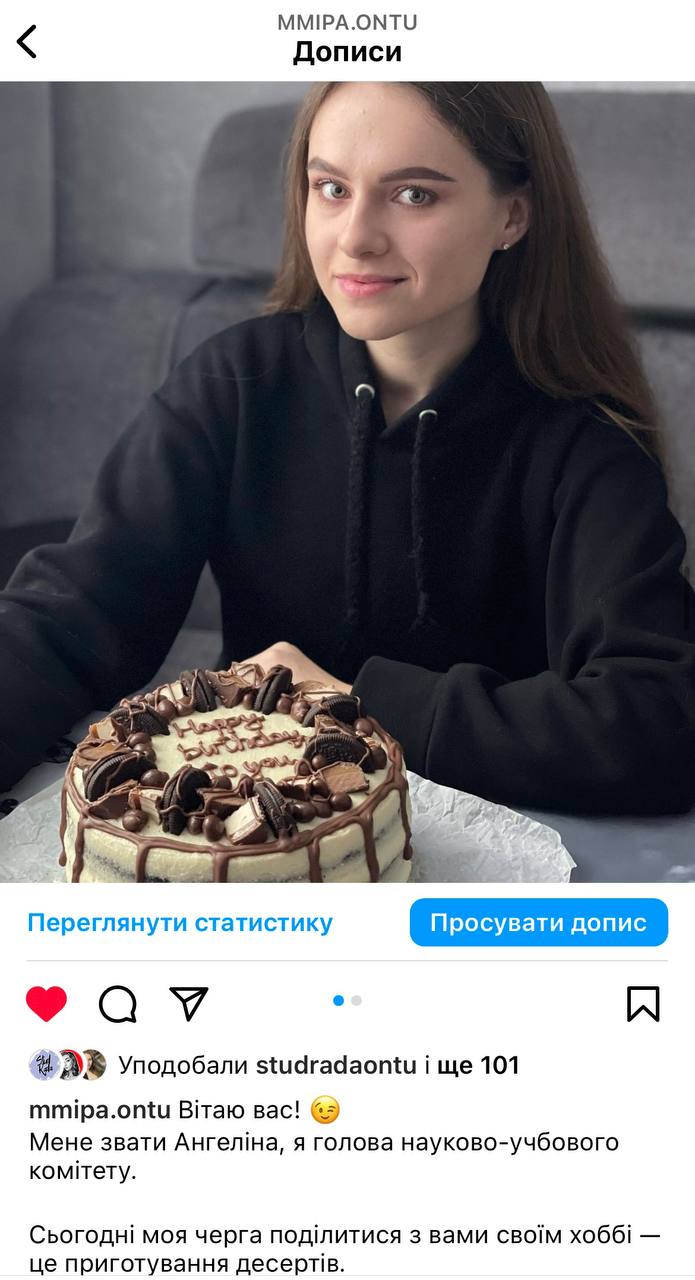 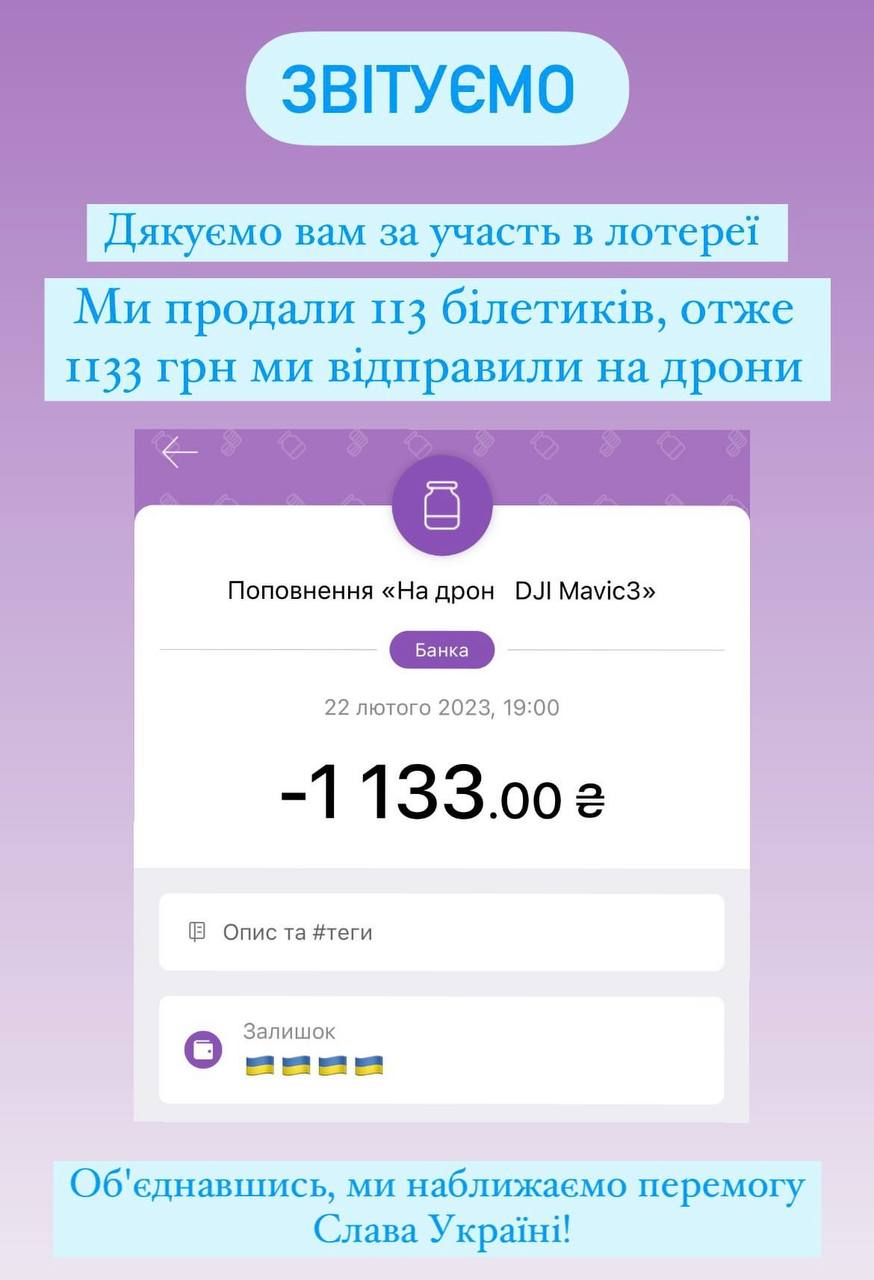 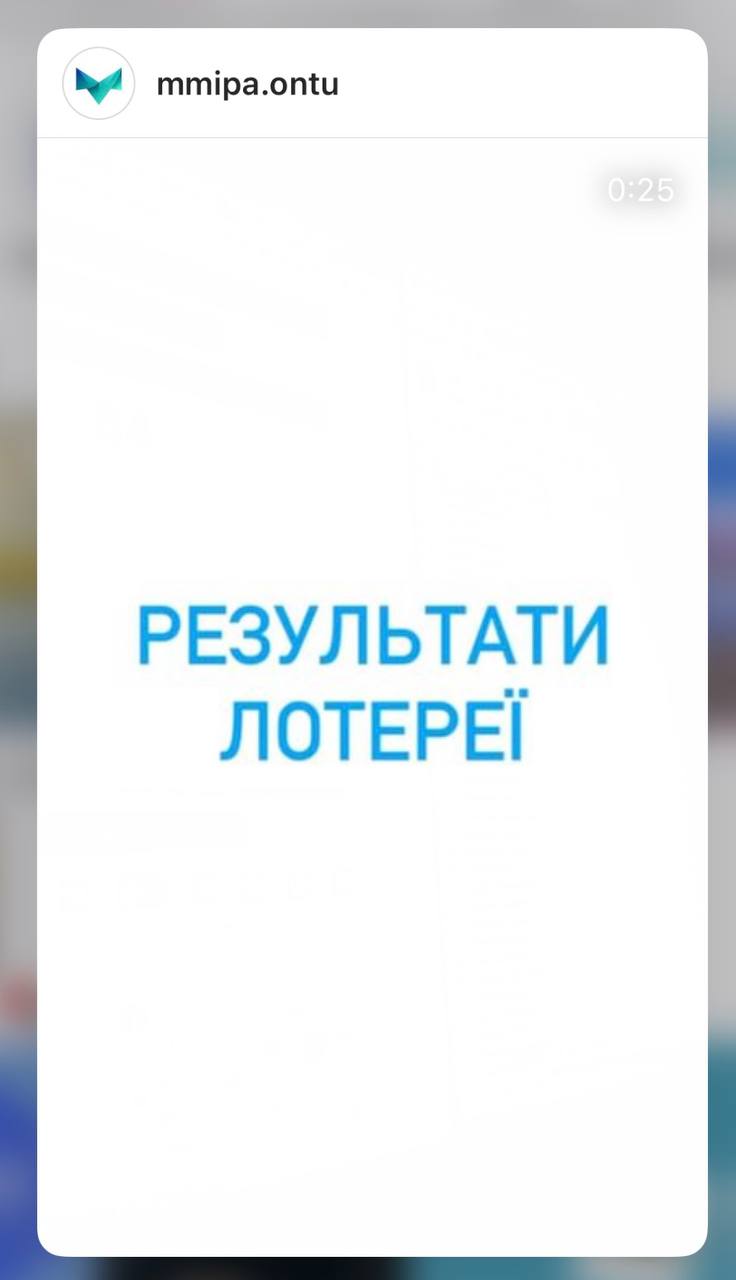 ЛОТЕРЕЯ
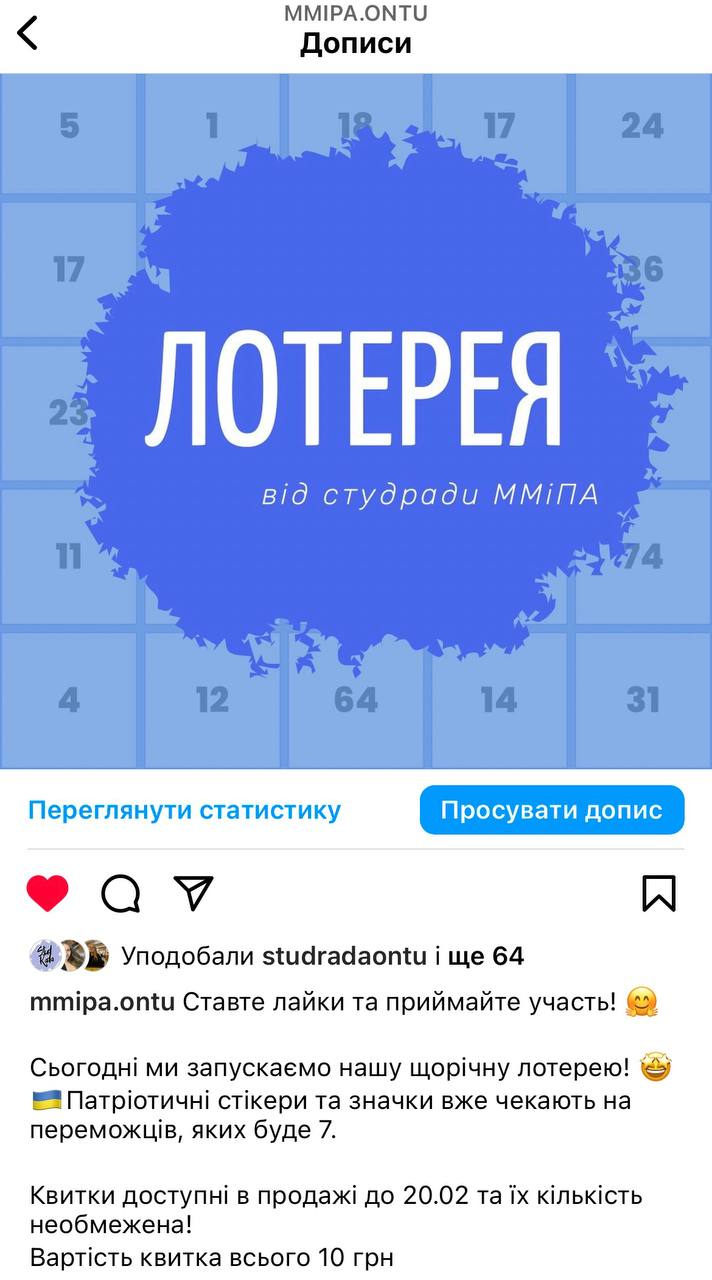 Студентською радою факультету ММтаПА було організовано благодійну Лотерею. Нам вдалося продати 133 білетика. Результати лотереї ми розмістили на сторінці в Instagram mmipa.ontu, за допомогою програми випадкових чисел ми розіграли 7 призів.
Серед призів були стікери та брошки у патріотичній тематиці, а також магніти. 
Зібрані кошти (1133 грн) відправили на збір MAVIC 3.
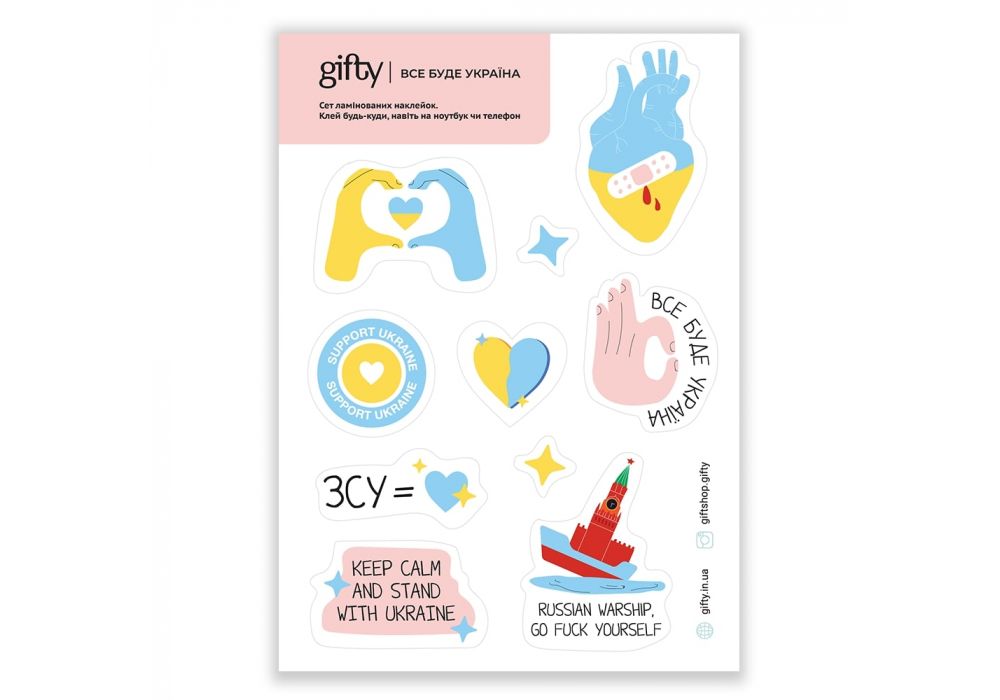 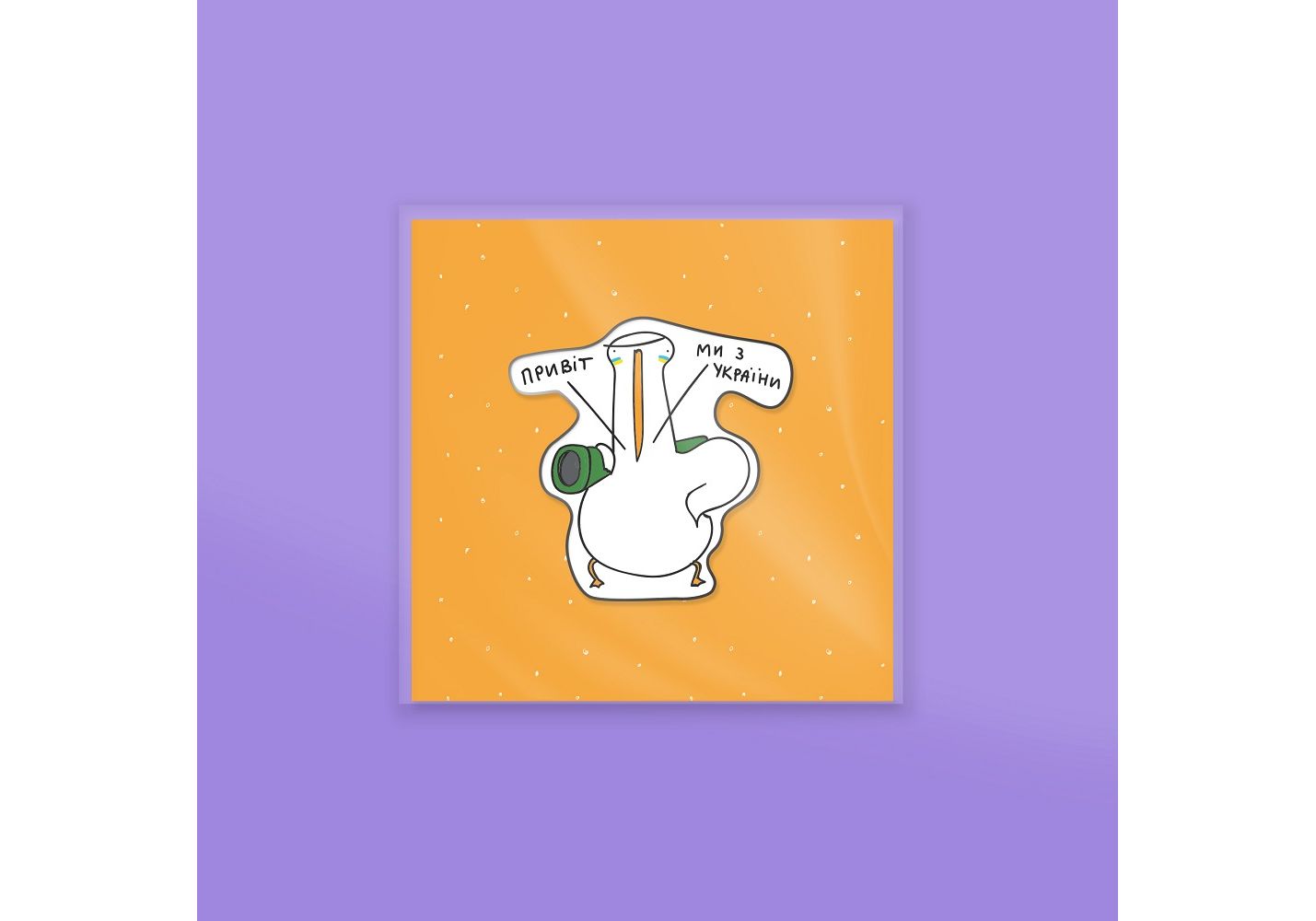 GIVEAWAY
За підписку та лайки на публікації розіграли скретч-карту «Ukraine edition»
Серед вподобань рандомно обрали переможця. Результати виклали в сторіс. Отримали позитивний відгук від переможниці.
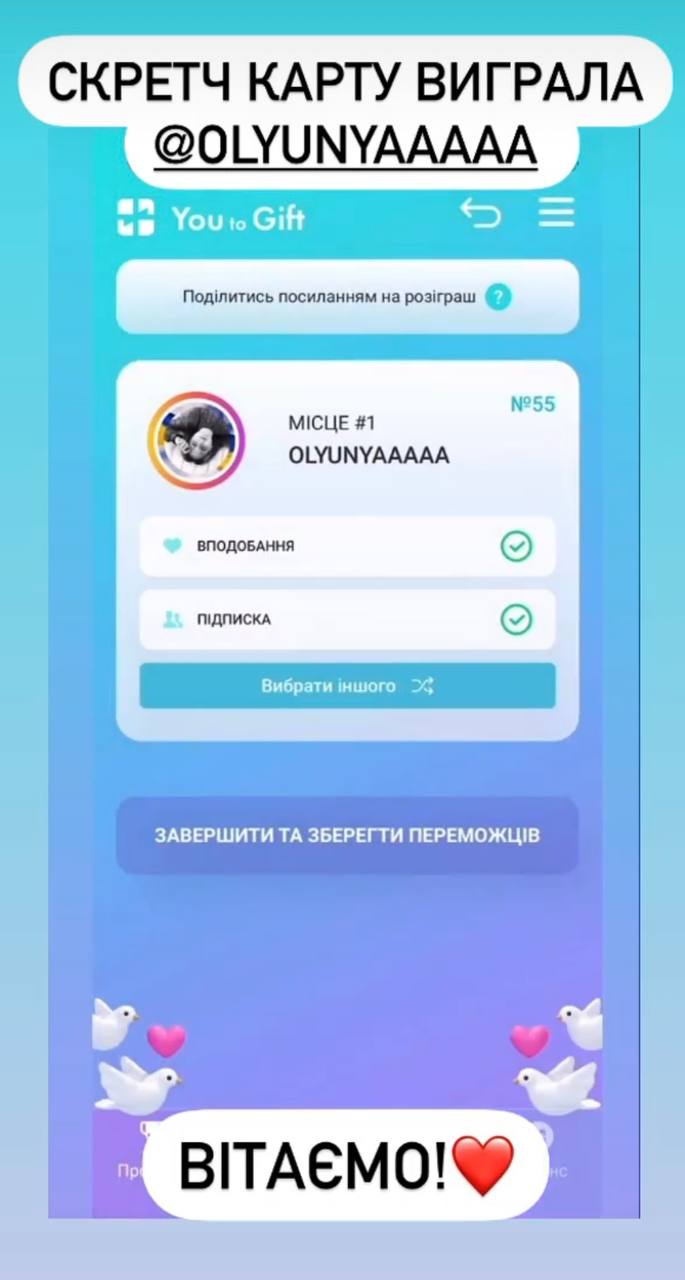 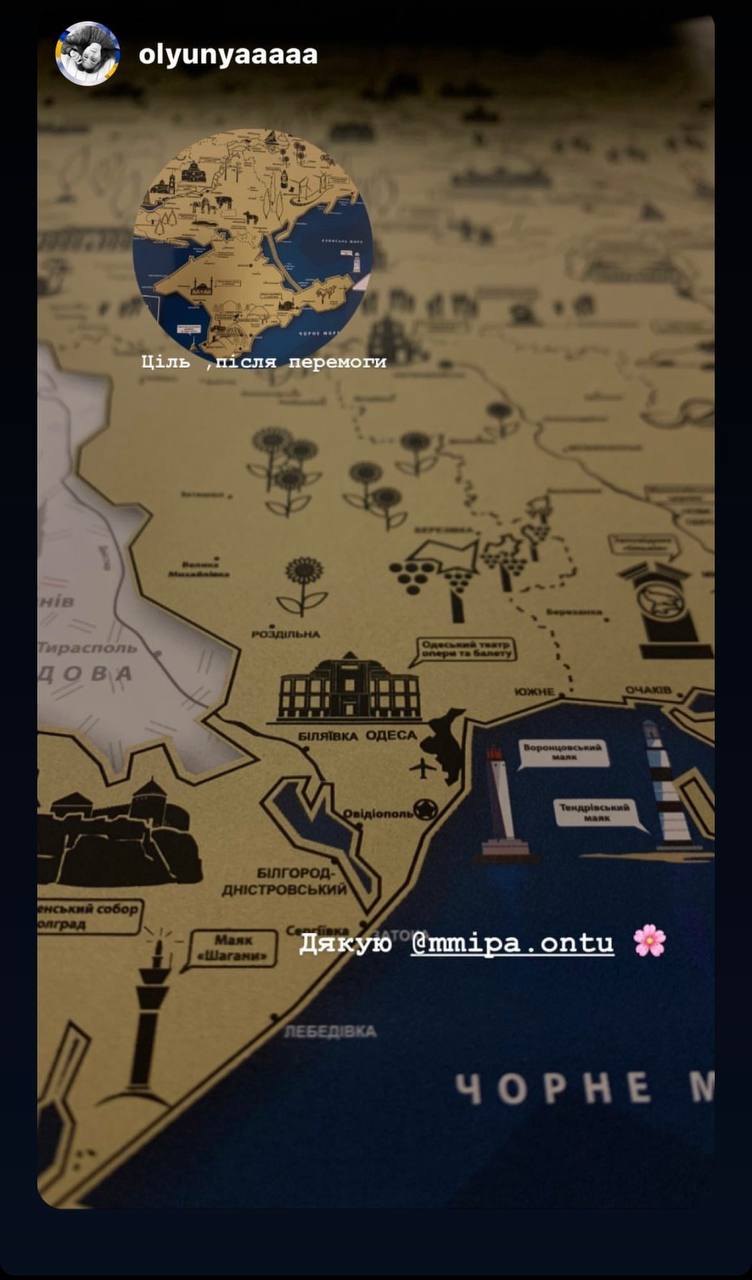 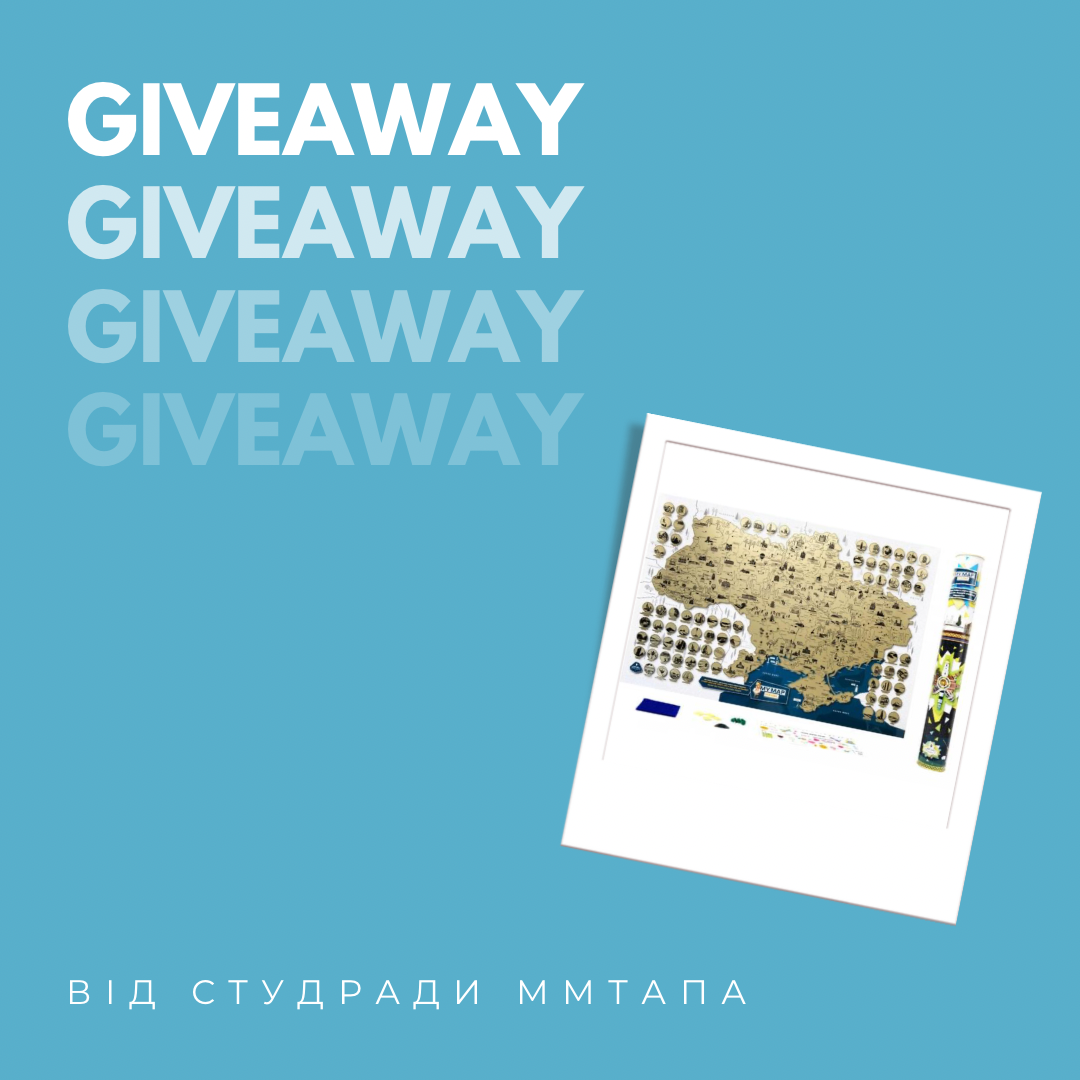 Круглий стіл на тему «Основи креативного мислення» Спікер: Брайко М.Г.
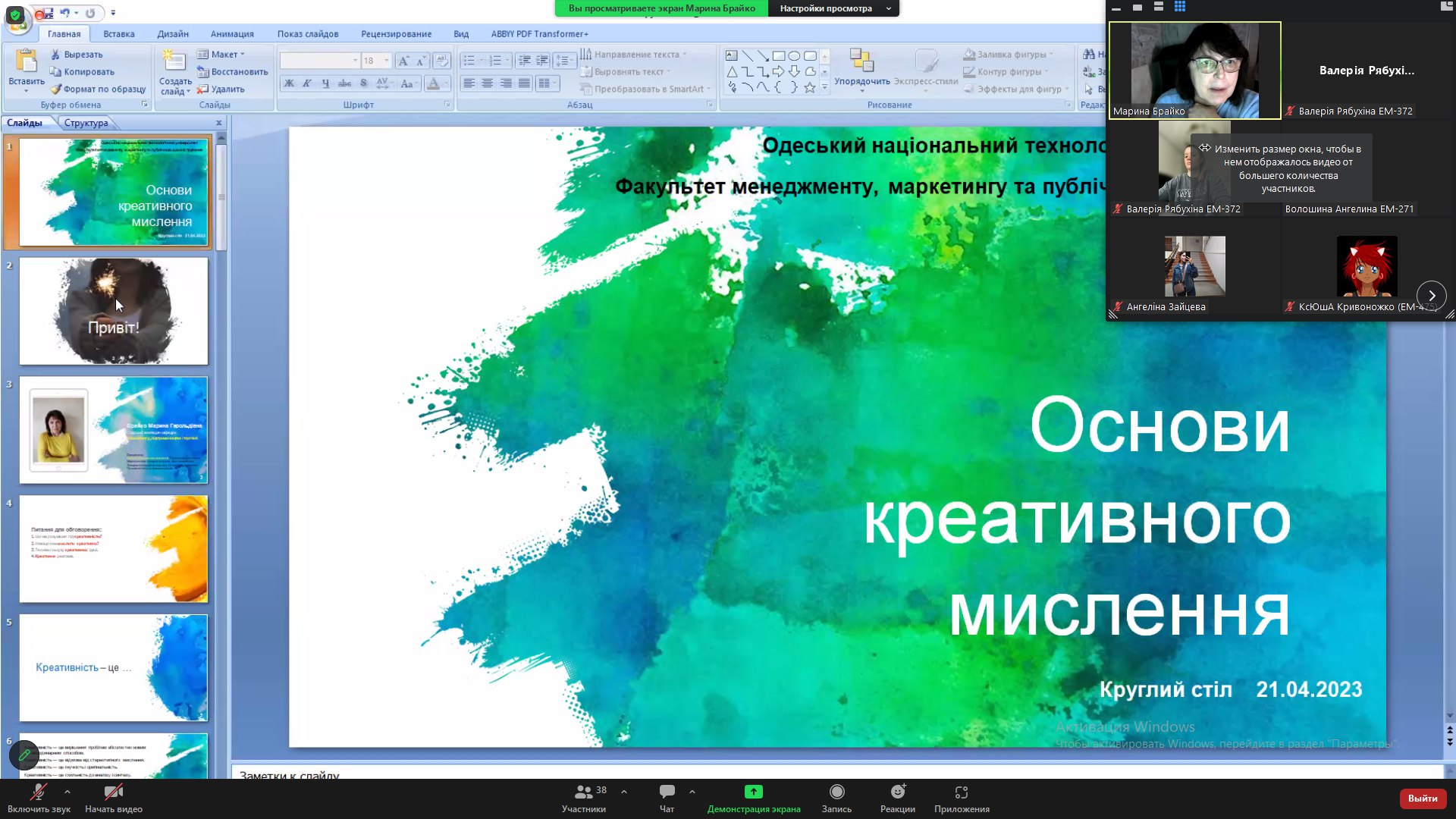 В круглому столі взяли участь студенти з різних факультетів, які були зацікавлені в даній темі, проявили активність та вели бесіду з викладачем.
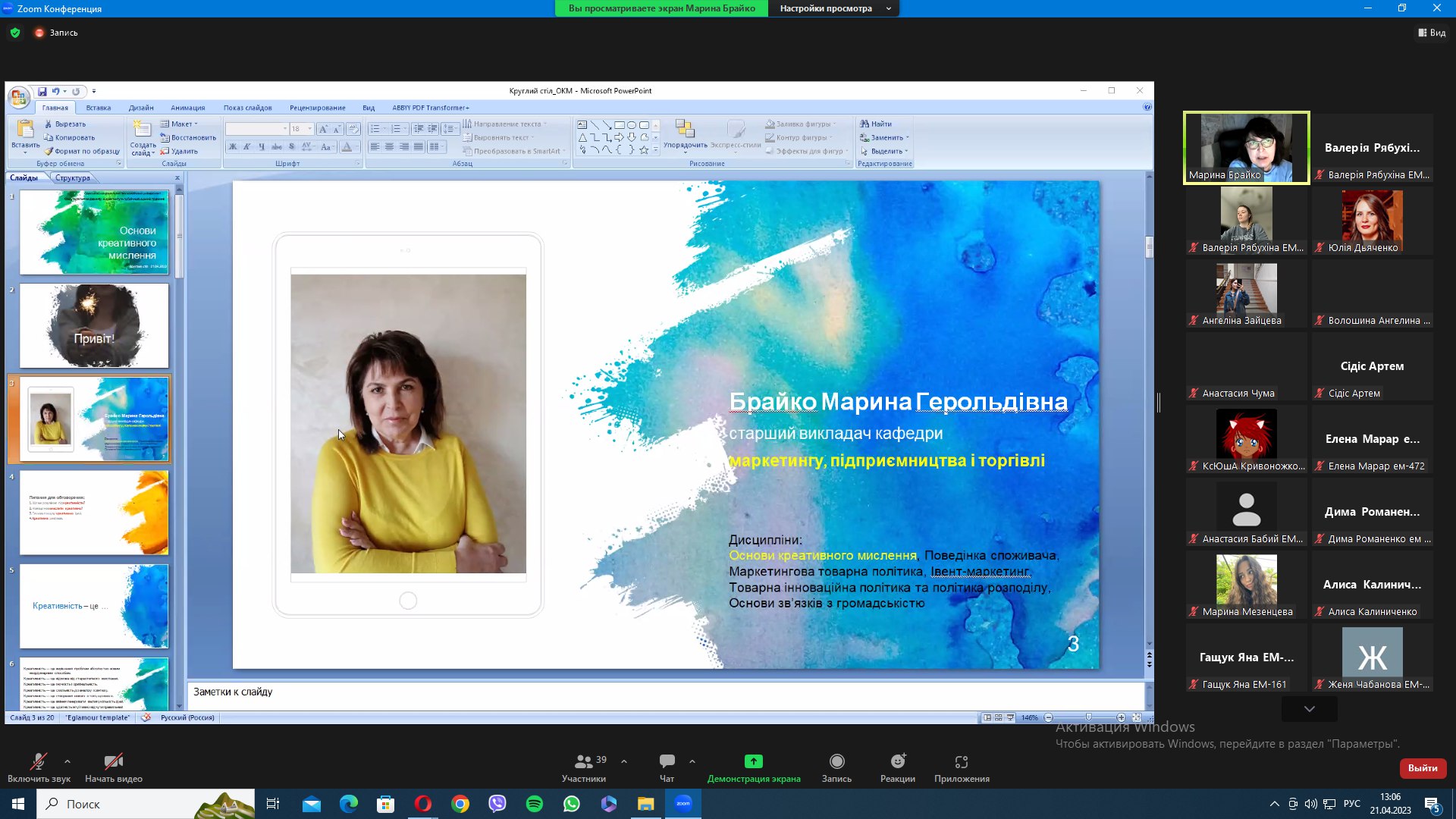 Вікторина присвячена історії нашого університету
Вікторина проведена в сторіс Instagram нашого факультету, студенти проявили активність та поглибили знання про університет в якому начаються.
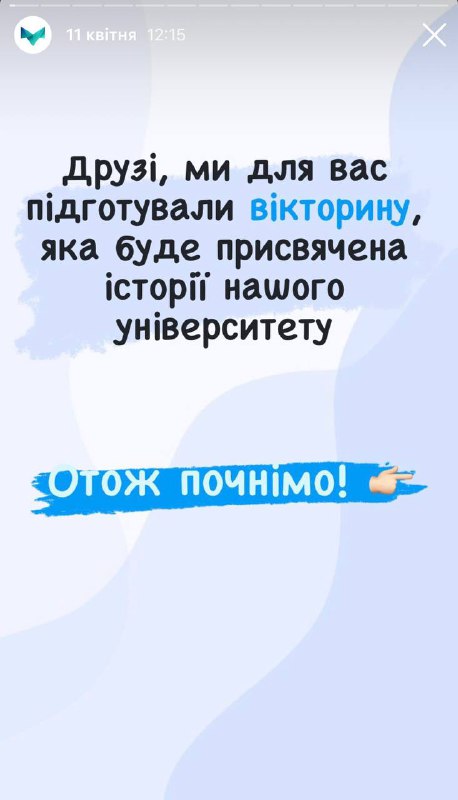 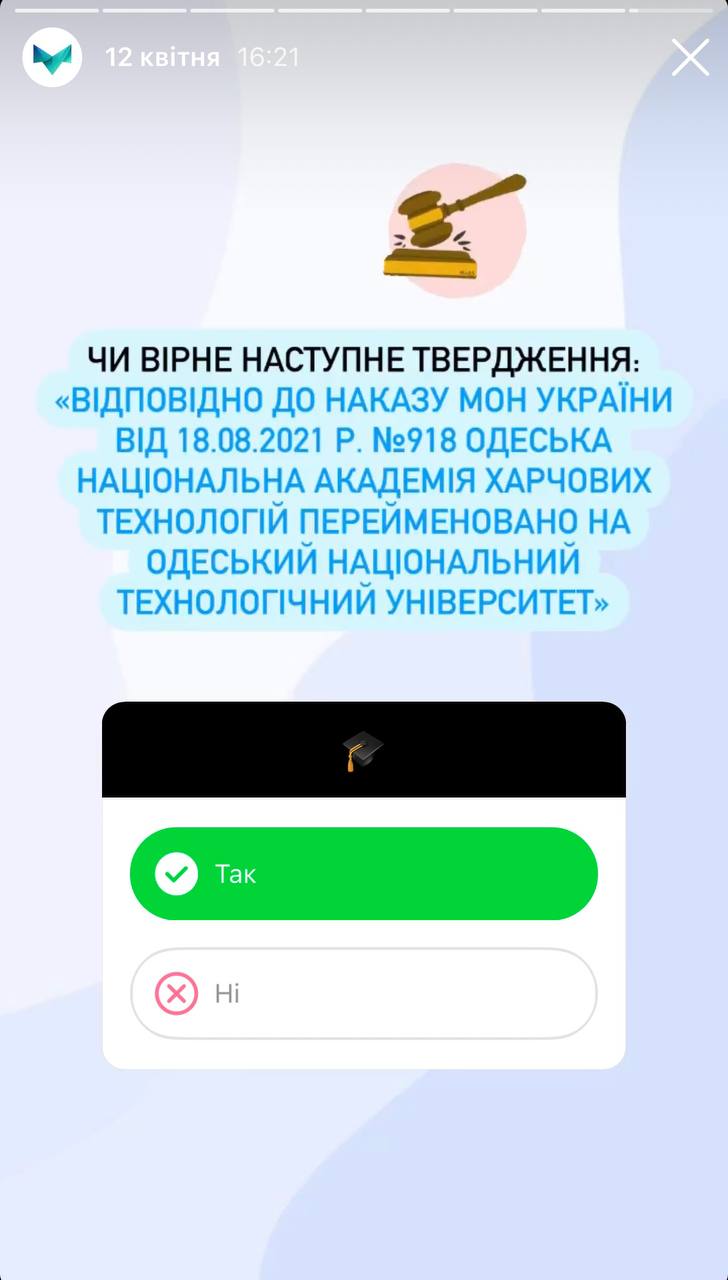 Провели вікторину «На скільки ти готовий до відкриття власної справи?»
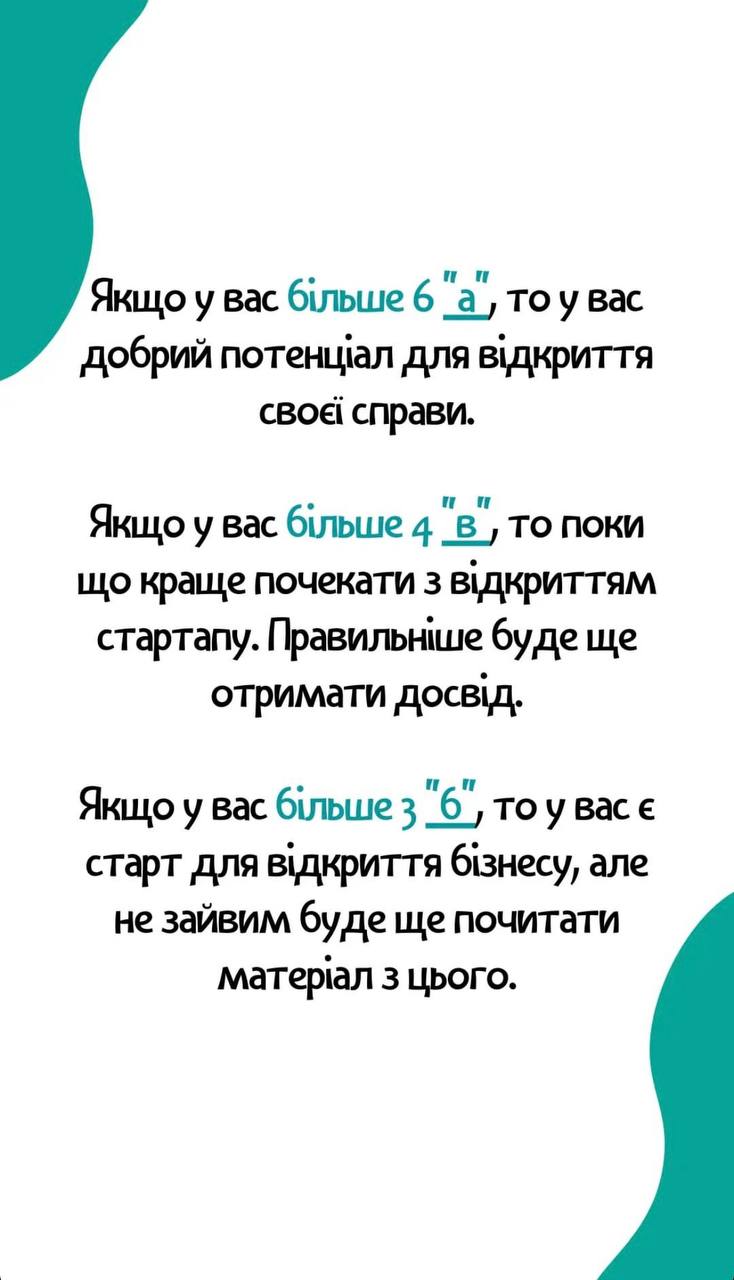 Профорієнтаційний ролик факультету ММтаПА
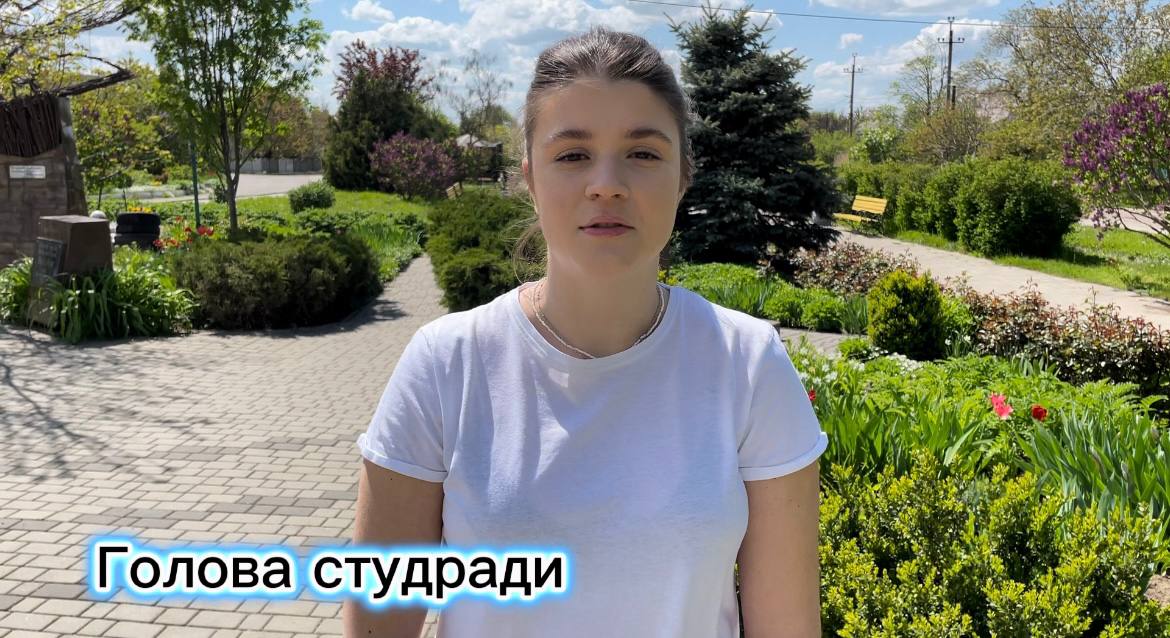 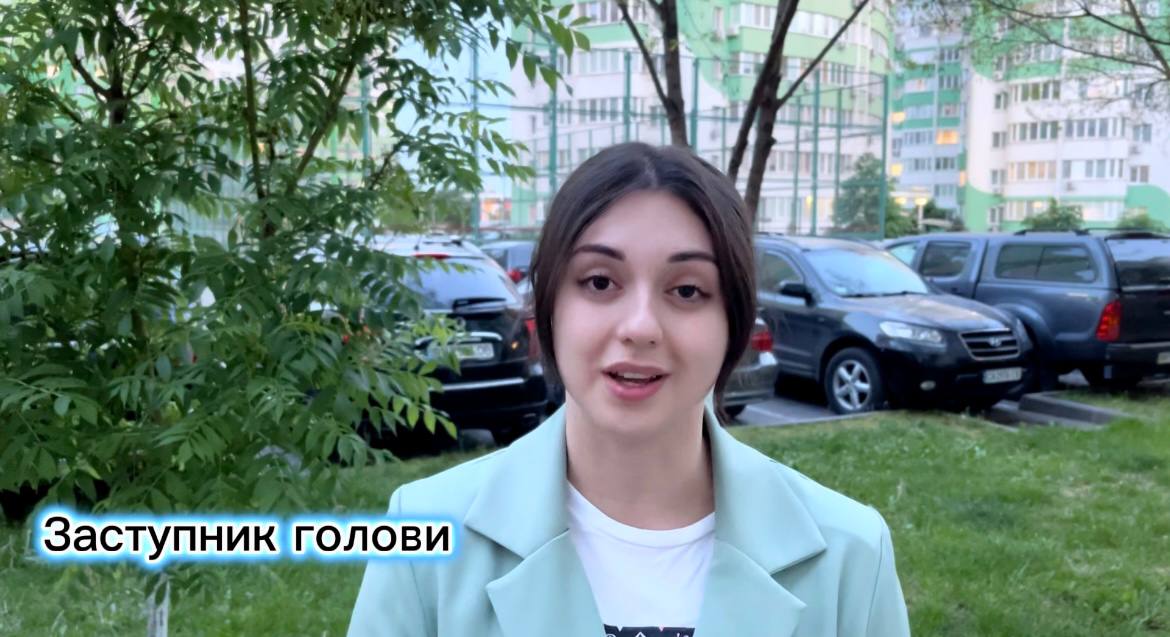 ДЯКУЄМО ЗА УВАГУ!